FAVOR DEJAR LAS TAZAS  EN EL ÁREA DE CAFÉ 

				GRACIAS 




PLEASE LEAVE THE COFFEE CUPS IN THIS AREA 

THANK  YOU
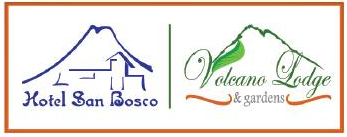 HIELO / ICE
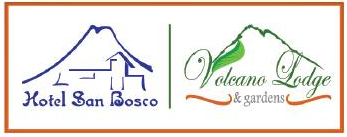